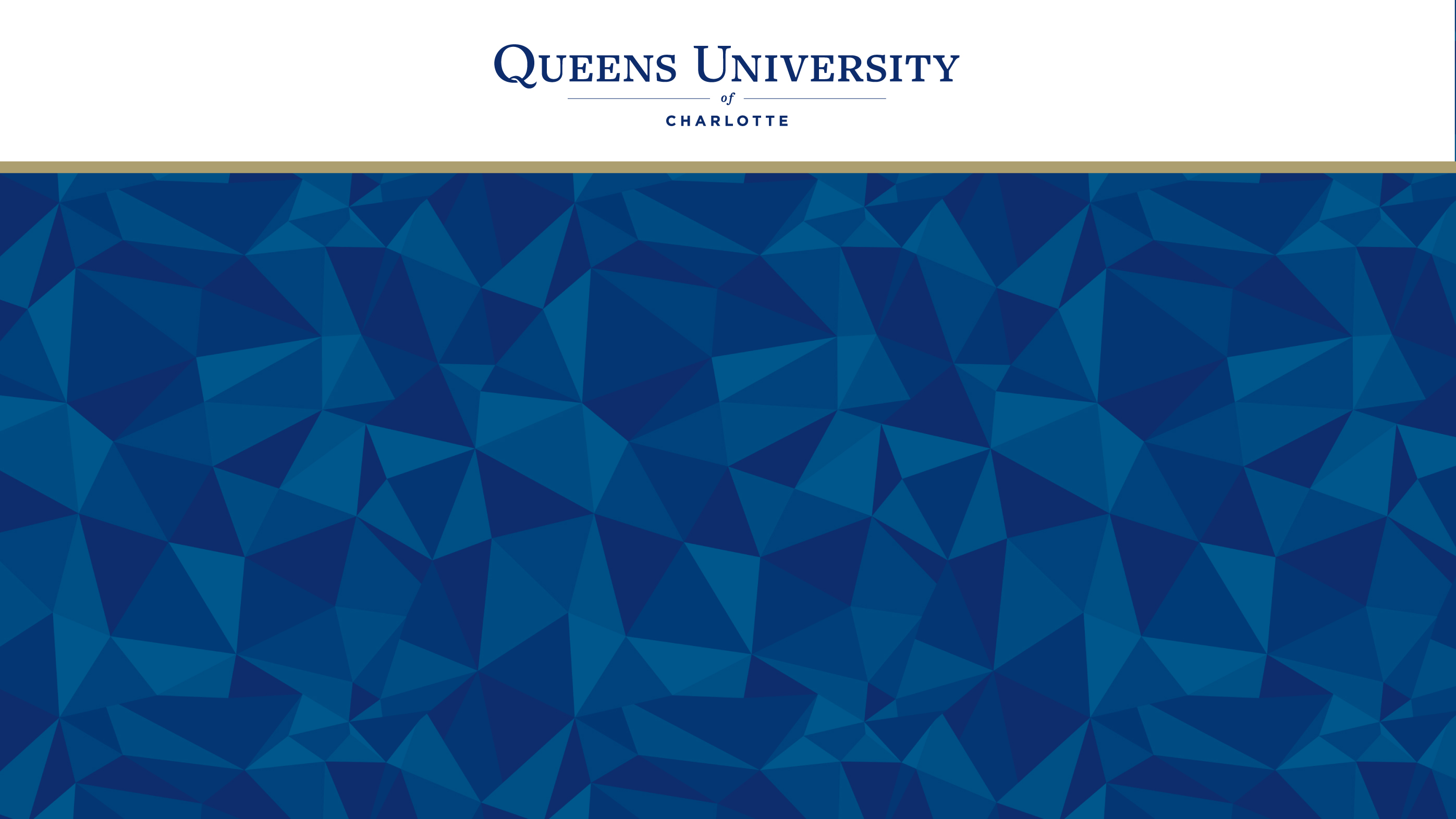 Before You “Go”:
 College Prep 101

Prof. Shawn Bowers/Prof. Jennifer Daniel
Agenda at a Glance
Setting up your physical environment
Internalizing habits & routines
Finding your life lines
Decoding a syllabus
Environments
Consider the needs of your physical space, including elements like:
Lighting 
Comfort
Materials 
Noise / Distraction
Habits & Routines
Internalizing Habits:
Work at the same place each time 
Work in the same general time
Use an agenda or planner to help with time management (plan each week on Sunday or Monday)
Develop a short mantra to help you center yourself
Getting Support
Resources:
Academic Advisors – BFFs
Tutoring Centers – Collaborative learning
Writing Centers – No one writes alone
Counseling Center – What does "normal" mean anyway?
Professors – Friend, not Foe
Decoding the Syllabus
Let’s look at one, but here’s what to locate:
Office Hours
Grading 
Daily/ Weekly Schedule
Planning is the Key 

Also, communicate with your professors early!
Questions?